Sağlıklı Bir Toplum İçin 
Tütün Endüstrisi ile Mücadele Etmek  
Sağlık Çalışanlarının Mesleki Sorumluluğudur.
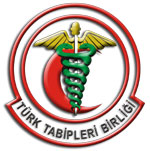 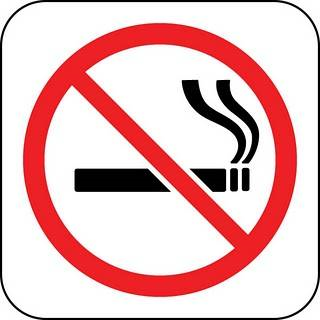 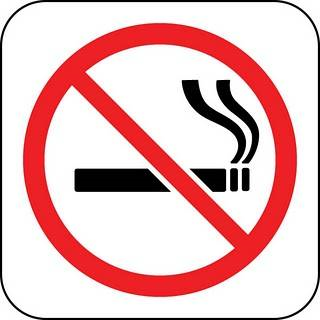 31 Mayıs ‘Tütünsüz Bir Dünya Günü’(2022)